Psychologie ve školní praxi - seminář
Mentální mapy
Úvodem
Co jsou to mentální mapy?
Máte s nimi nějakou zkušenost?
Dají se nějak využít ve výuce?
V psychologii a dalších vědách o člověku – různé významy
např:
Postup v rámci metodologie
Výzkumná strategie v kvalitativním výzkumu prostředí
Etnometodologie
Metoda zaměřená na lepší zapamatování učiva
(v rámci pedagogické psychologie či obrorových didaktik)
Postup v rámci metodologie (Trochim, 2007)
příprava
generování nápadů
strukturace
reprezentování (výpočty)
interpretace
utilizace
Výzkumná strategie v kvalitativním výzkumu prostředí
Mentální mapy jsou vlastní symbolickou reprezentací prostorových vztahů ve smyslu "zvnitřněného obrazu prostředí" („symbolické miniatury“)

Např. obraz města (Lynch, 1960)
„Obrazivost“ („imageability“) podporuje strukturaci, identifikaci  i orientaci ve městě
Obraz má pro člověka praktickou, poznávací i emoční hodnotu. 
Obrazy jsou subjektivní (jedinečné) a intersubjektivní (sdílené). 
Uspořádané prostředí („ordered environement“) 
Má-li mít „mapa“ praktickou orientační hodnotu musí být: 
čitelná +  otevřená změně  +  komunikovatelná druhým
Elementy mapy: 
uzly-obvody-dominanty-hranice-trasy
Princip porovnání „objektivní“ profesionální a laické „subjektivní“ obraz kolektivní (sdílený) obraz, jeho rysy a strukturace
Postup: rozhovor s kresbou, rozhovor nad fotodokumentací, procházka s „eskortou“ a záznam, vysvětlení cesty odněkud někam
Cílem je predikovat „veřejný obraz“ města
(...)
v Brně se na podobném výzkumu podílela i naše Kpsych FSS MU pod vedením L. Kostroně
Etnometodologie
civilizace nás vzdaluje přirozeným formám orientace
Lefevre (1991) - mentální mapy: 
symbolické reprezentace žitého prostoru vzniklé praktickým dialogem lidí s prostorem 
fyzickým i  sociálním
i zprostředkovaným symbolicky (plány, mapy) 
prostor jako: 
praxe  -  komunikace  -  identifikace
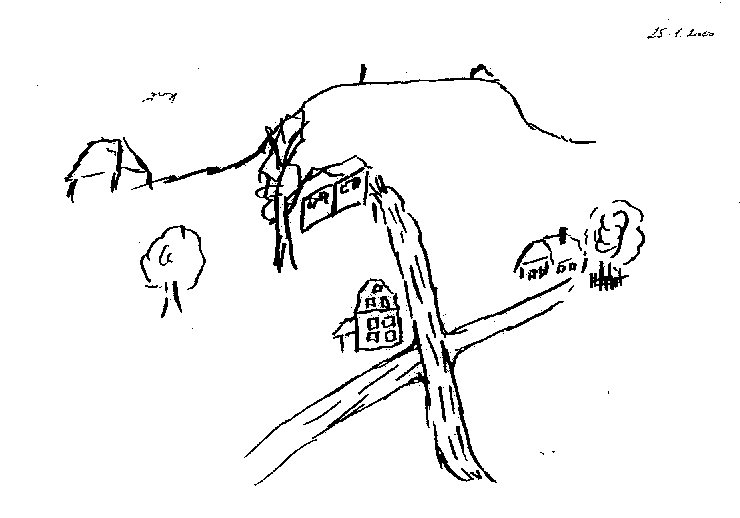 Spalová, B. Když to pude, já se vocaď nehnu (lokální a regionální identita kulturních elit v pohraničí). In. Regionální identita obyvatel v pohraničí. Praha: SoÚ AV ČR 2003
Metoda v rámci pedagogické psychologie (či didaktik) zaměřená na lepší zapamatování učiva
způsob vizualizace představ o problému
řada označení
pojmové mapy, kognitivní mapy, sémantické mapy, vědomostní mapy, slovní předivo, pavučina, síťové znázornění...
stanovení klíčových slov a pojmů usnadňuje další užití jazyka (poznámky, rekódování učiva)
Opakování (vývojová a ped. psych.)
Vygotskij
utváření pojmů:
spontánní – přímá smyslová zkušenost
vědecké – abstrakce, osvojované řečí, logické operace...
(označování, výčet, spojování, stanovení společných znaků, vymezení příslušností ke třídě objektů, vymezení příslušností k soustavě či hierarchii pojmů ve vztahu k jiným třídám, vymezení pojmu ve vztahu k jiným pojmovým soustavám)
Piaget
pojmy jako schémata či modely; vývoj myšlení jako kognitivní konflikt
Dochy, Bloom...
Mentální mapování
cíle
zjištění, co víme
pomoc při plánování
pomoc při hodnocení
formy
mapování pojmových hierarchií
vypisování hierarchií
vytváření hierarchických map
mapování příběhů
mapování zvolených témat
vědomostní mapy
grafická znázornění - prvky
Obr. - Příklad mentální mapy přijímacího pohovoru
Mentální mapování Software - příklady
Freemind, OneNote, Evernote…
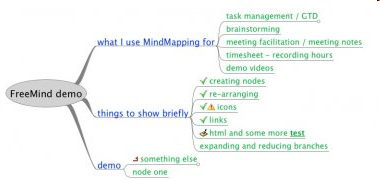 Cvičení
Vytčení vlastností
Jaké vlastnosti má dobrý učitel?

Mentální mapy
Bakalářské studium jako stolní hra. 
Jako to bude hra?
Jaké prvky jsou důležité
Literatura
Příklady
http://www.rvp.cz/
Ke studiu
ČÁP, J., MAREŠ, Jiří. Psychologie pro učitele. Vyd. 1. 	Praha: Portál 2001. 655 s. ISBN 80-7178-463-X
FISHER, R. Učíme děti myslet a učit se. Praha: Portál, 2004. ISBN 80-7178-966-6. s. 27-43 a 140-155.
Ebrary Education atd...